Improving equitable access to essential medicines in Ghana through bridging the gaps in implementing medicines pricing policy
Dr Augustina Koduah 
School of Pharmacy, University of Ghana
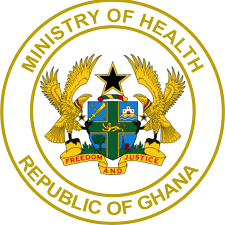 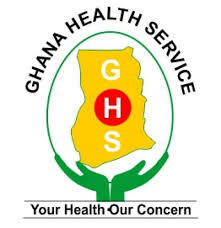 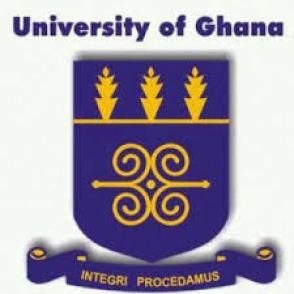 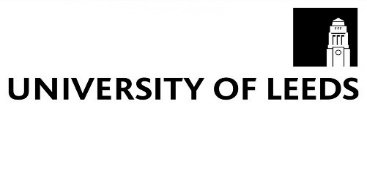 AMIPS Project
AMIPS Project
AMIP: Access to Medicines through Improved Pricing Strategies 

Collaborative research project seeking to improve equitable access to essential medicines in Ghana through bridging the gaps in implementing medicines pricing policy  
March 2020 – May 2021
Funded: The National Institute for Health Research (NIHR). NIHR Global Health Policy and Systems Research Development Award
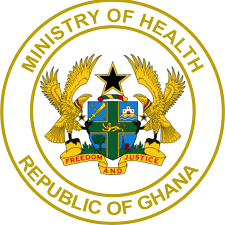 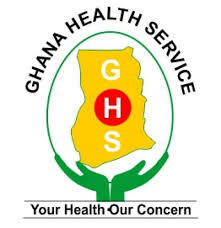 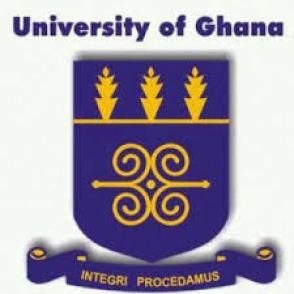 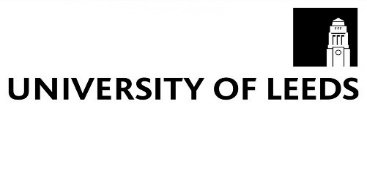 AMIPS Project
Why is it needed?
Availability and affordability of medicines is critical for ensuring equitable access to healthcare within any national health system. Prices of medicines in Ghana are high compared to international reference prices. Policies to regulate medicine pricing are at different stages of implementation.
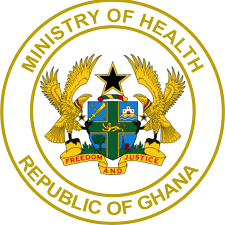 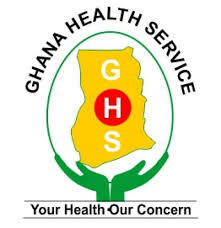 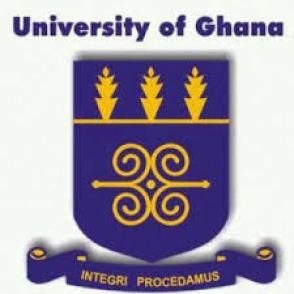 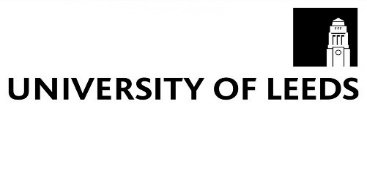 AMIPS Project
Objectives
The objectives are to: 
Understand key determinants of effective implementation of medicine pricing policies
Identify key influences on the implementation of key medicine pricing policies in Ghana
Drawing on the results: (a) develop a feasible action plan to improve implementation of existing policies and (b) co-produce policy-relevant future research agenda
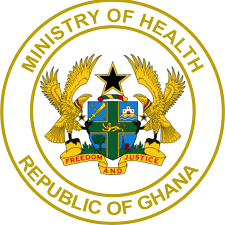 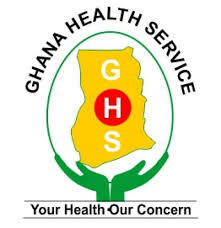 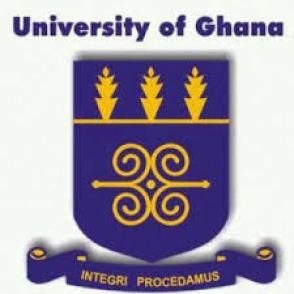 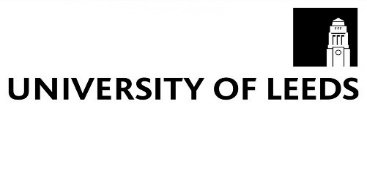 AMIPS Project
Methods and approach
We:
reviewed policy documentation in Ghana to understand the policy and legislative environment for medicines pricing in Ghana 
are conducting systematic review to understand published experiences of successful implementation of medicines pricing policies in other countries and 
are engaging with key stakeholders through individual interviews and workshops to understand their views and experiences and jointly co-produce future research agenda
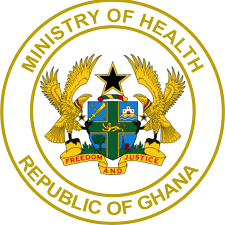 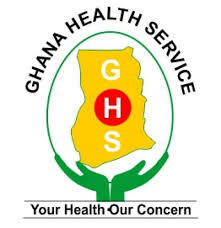 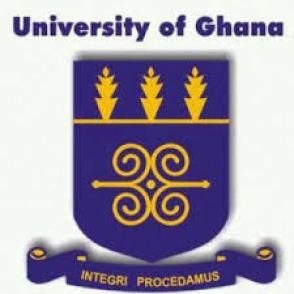 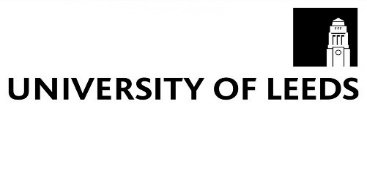 AMIPS Project
Planned outputs
The research is a critical step in a longer plan to improve equitable access to essential medicines in Ghana.
Generate a shared understanding of effectiveness in implementing medicines pricing policies in Ghana and a feasible plan to improve their implementation.
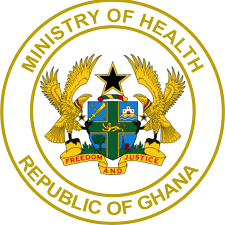 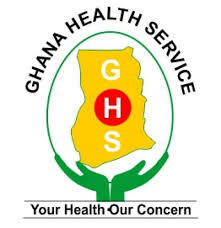 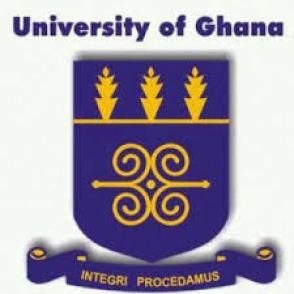 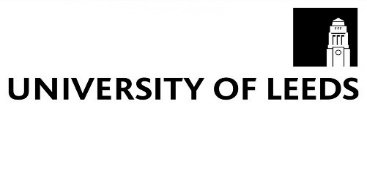 AMIPS Project
Findings from document review
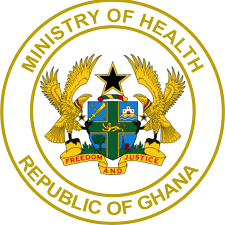 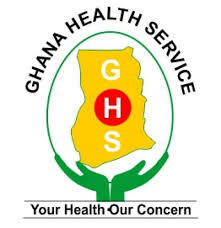 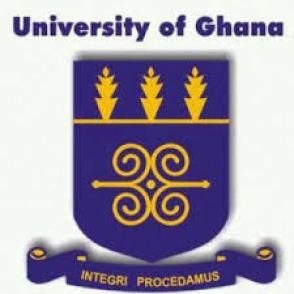 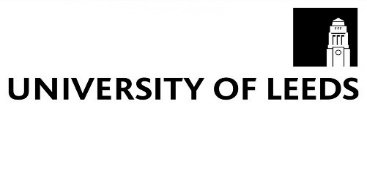 AMIPS Project
What we did
We analysed 4 key policies, reports of VAT exemptions committee and NMPC meetings, Health Sector Annual Programme of Work, National Medicine Policy

Specific questions explored were:
How was the problem defined and framed, by whom and why?
Which stakeholders were involved?
How are the policies situated in broader national policy and legislative environment?
Which implementation approaches were planned, and how these compare to practice?
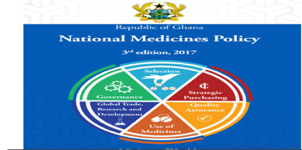 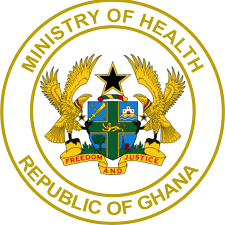 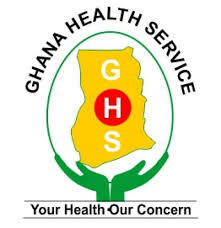 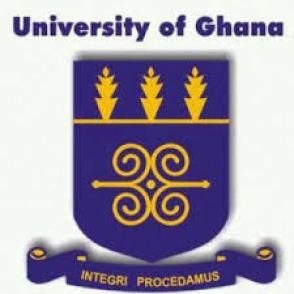 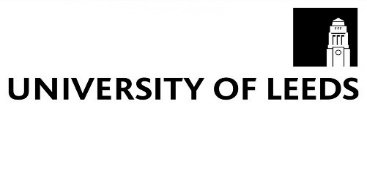 AMIPS Project
[Speaker Notes: The 4 key policies that we studied are embedded in the National Medicine Policy: 
The objective:
To improve the medicines pricing governance mechanisms and promote affordability of medicines in Ghana
To promote sustainability of the NHIS as well as efficiency and value for money 
To sustain the role of the private sector in assuring medicines availability and supply]
Summary analysis of four medicines pricing policies
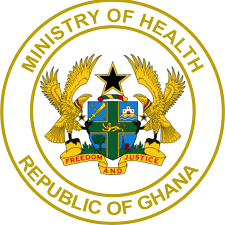 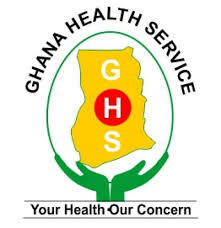 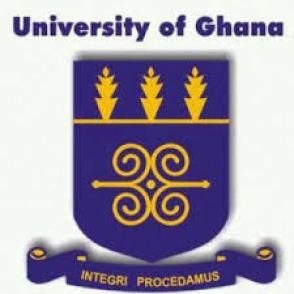 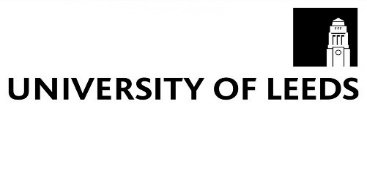 AMIPS Project
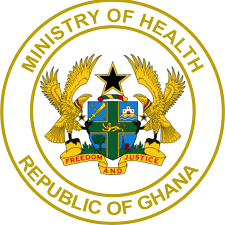 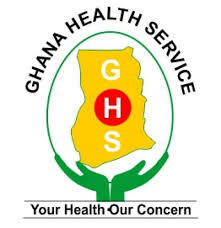 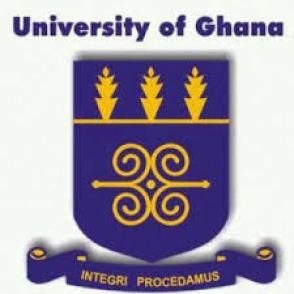 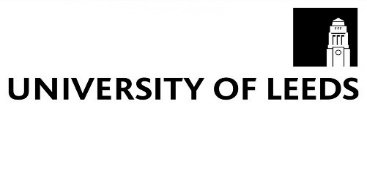 AMIPS Project
Key takeaways from Document review
Key systemic problems which led to high medicine prices: 
Multiple organizations involved in supply chain 
Delayed payments for contracts 
Fragmented procurement contracts
Policy approaches to managing medicine pricing: 
National competitive tendering for essential medicines
Standard tender documentation from Public Procurement Authority
At least 30% reduction in NHIS medicine prices
Absorbing bills from the exempted medicines & manufacturing inputs 
National Medicine Price Committee  
National Health Commodity Supply Agency to coordinate actors in supply chain
Policies driven by strong political will within a favourable context
Stakeholders from health, finance, service provision, trade and industry from the public and private sectors are involved in the design and implementation
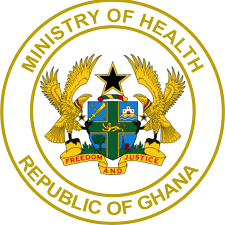 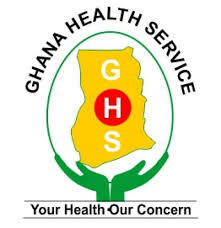 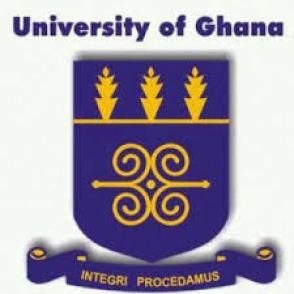 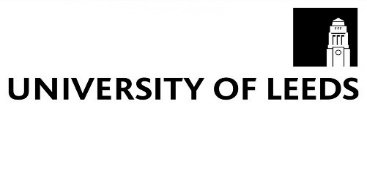 AMIPS Project
Conclusions from Document review
Overall, the four policies benefited from good stakeholder participation from the start, including collaboration with international organisations and the technical and administrative capacity of the Pharmacy Directorate of the Ministry of Health. The active role and contributions of the private sector such as the Chamber of Pharmacy also contributed to the implementation of this policy
Different assessments of medicines prices and supply chain informed all four policies, some undertaken by international organisations
Complementary approaches were used in implementing the four policies. Policies were driven by strong political will and implemented within a favourable institutional and policy environment contributing to the implementation
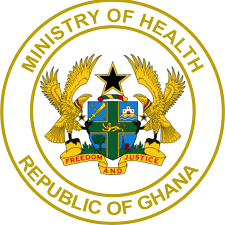 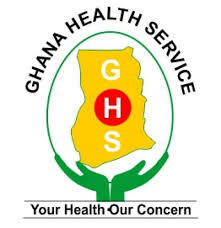 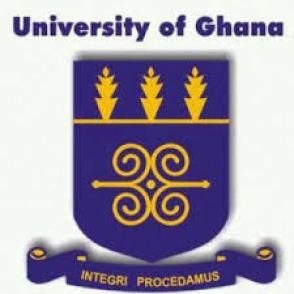 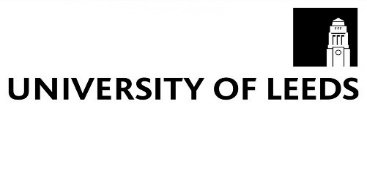 AMIPS Project
[Speaker Notes: The four policies complement each other]
Unanswered questions
Actual implementation approaches and facilitators and barriers to policy implementation  
Evidence of policy implementation success 

Collecting data through interviews, FGDs, and consultative meetings
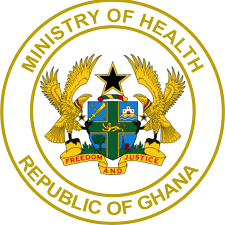 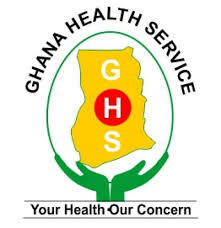 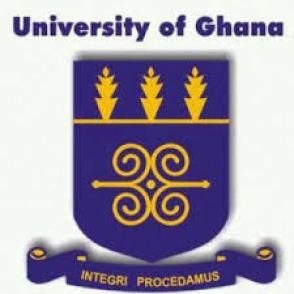 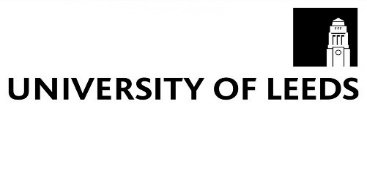 AMIPS Project
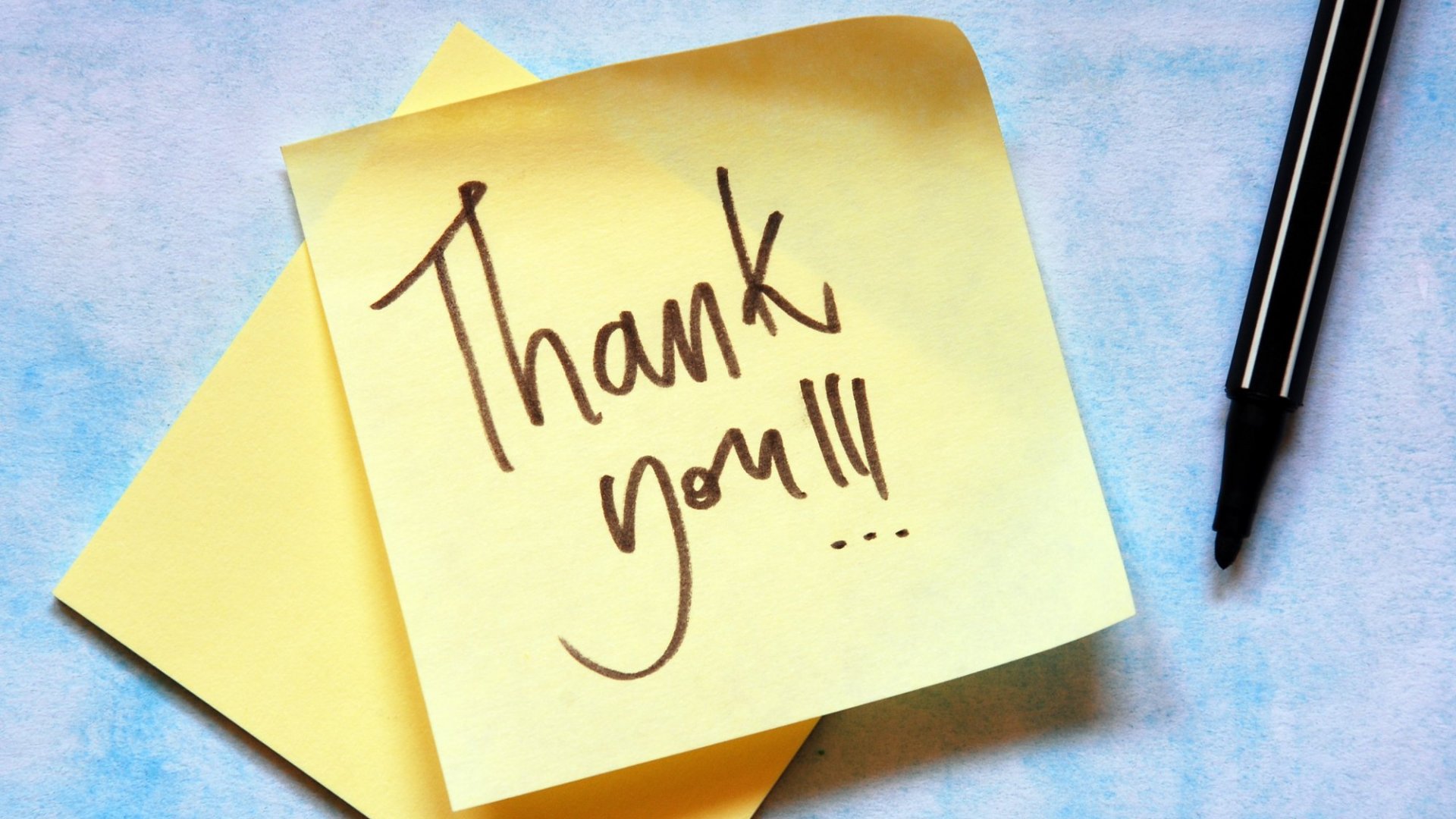 Thank you
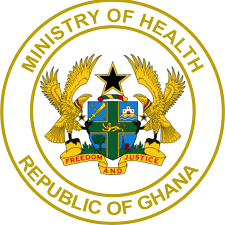 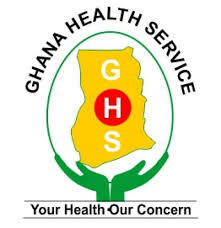 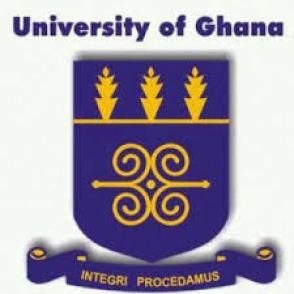 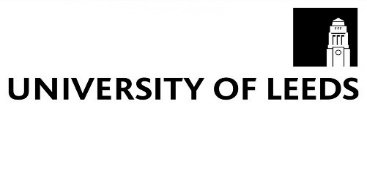 AMIPS Project